PN junction diode
We will study
Electrostatic and band structure
The effect of bias 
The ideal diode equation 
Some example of diode
What diffusion and drift do you expect at pn junction
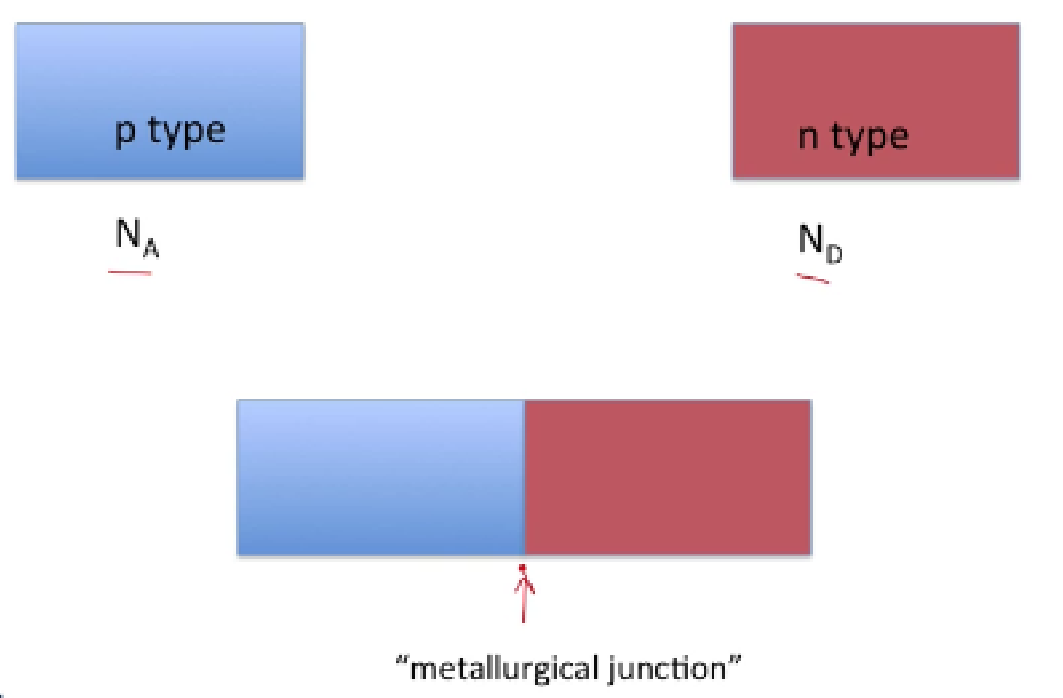 Carrier concentration
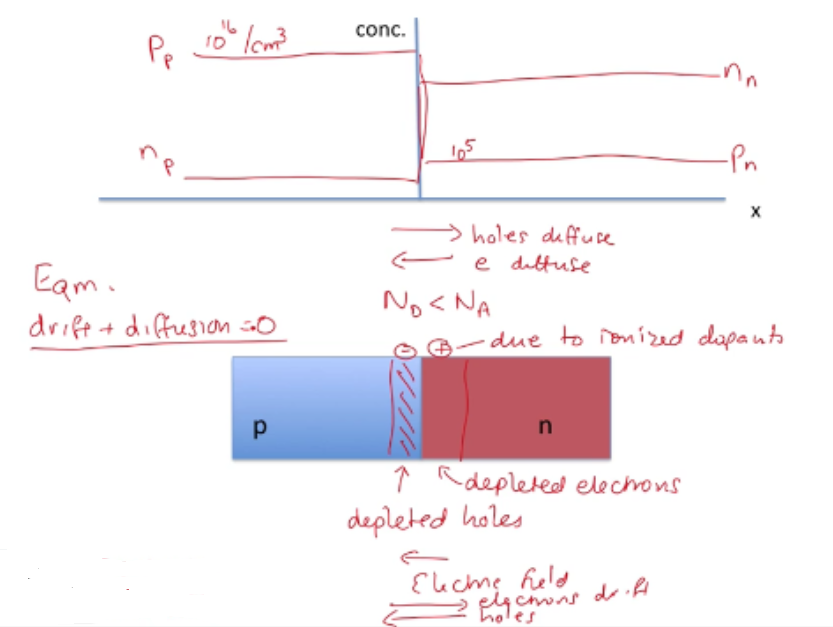 Charge density
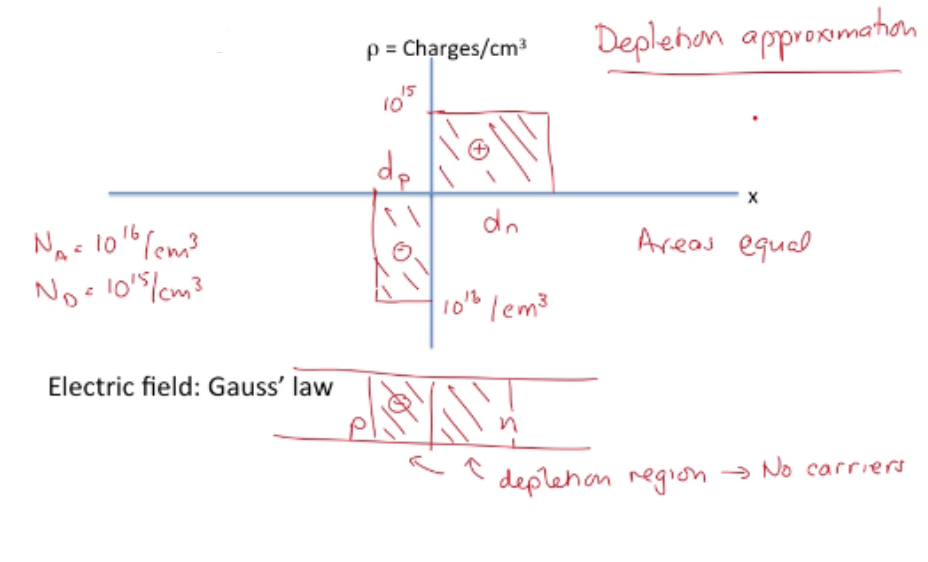 Electric field: Gauss’ Law
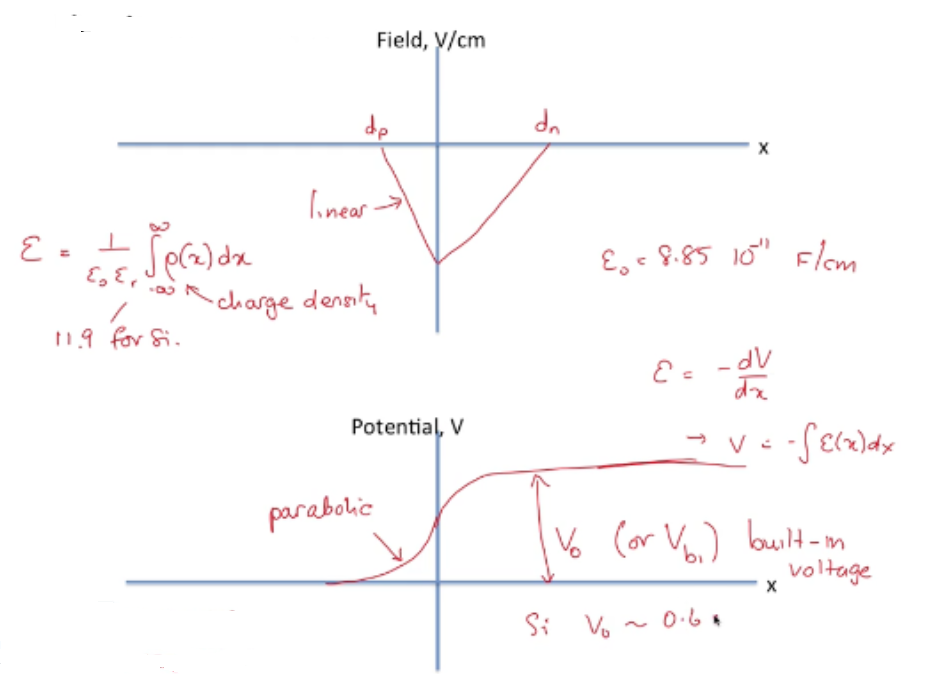 Band diagram of a pn junction
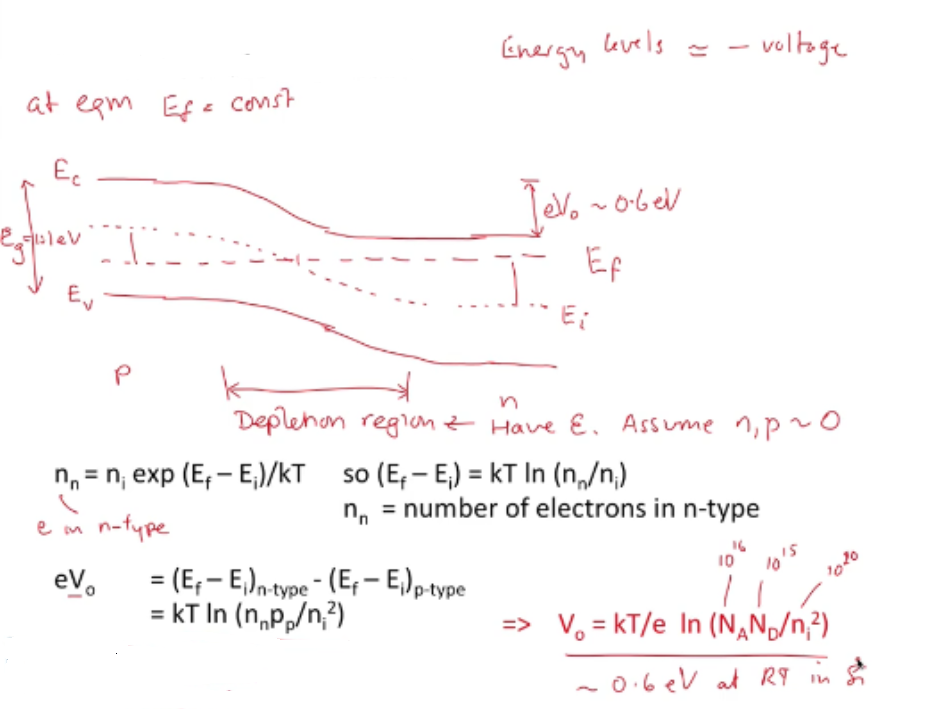 The depletion approximation
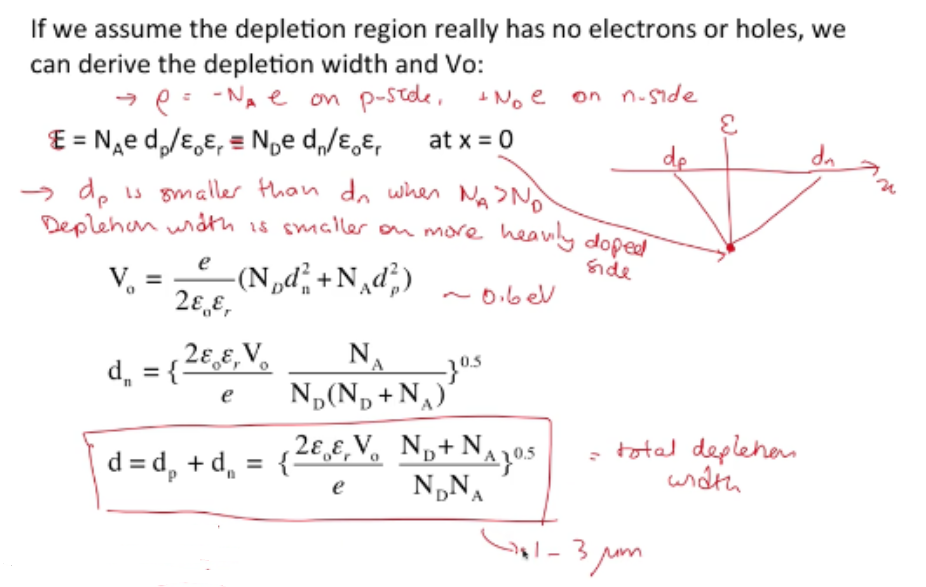 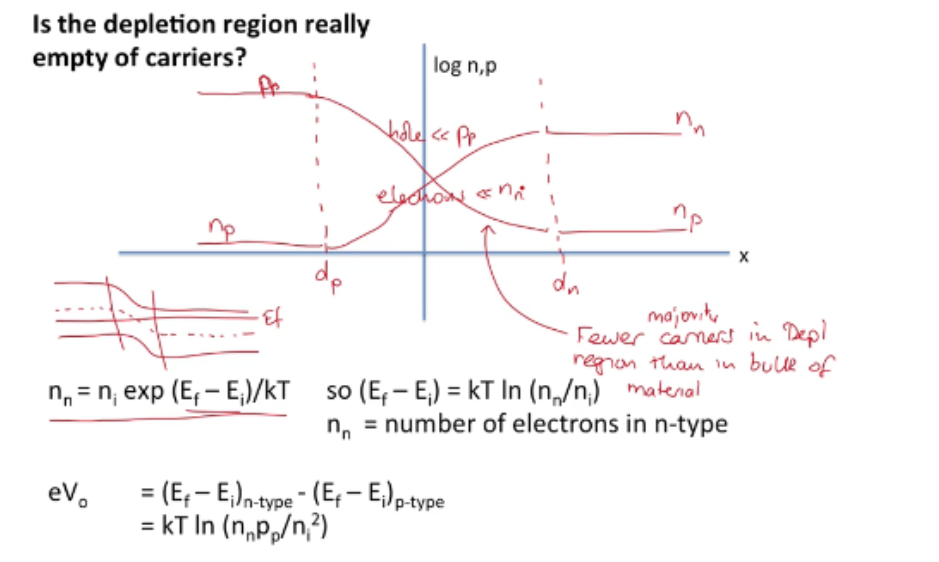 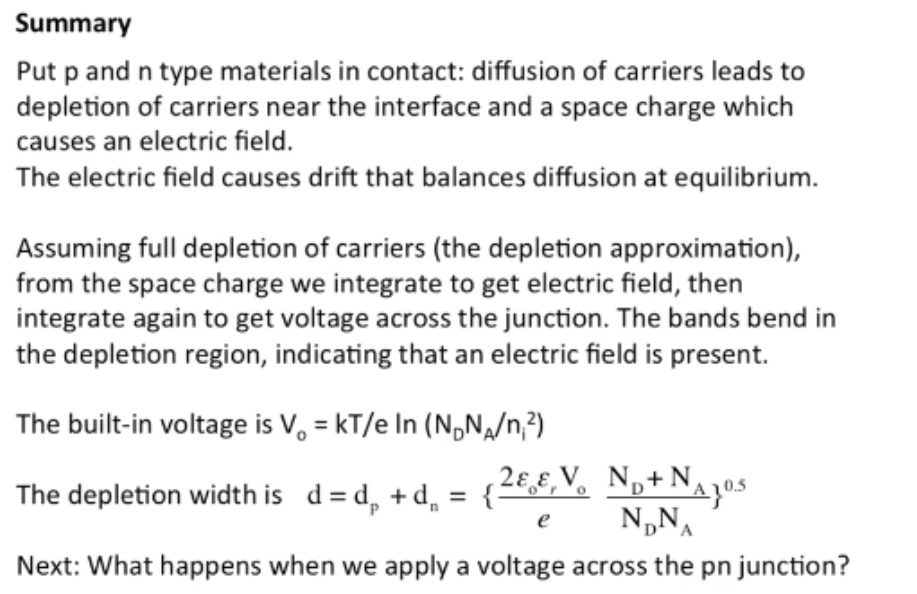 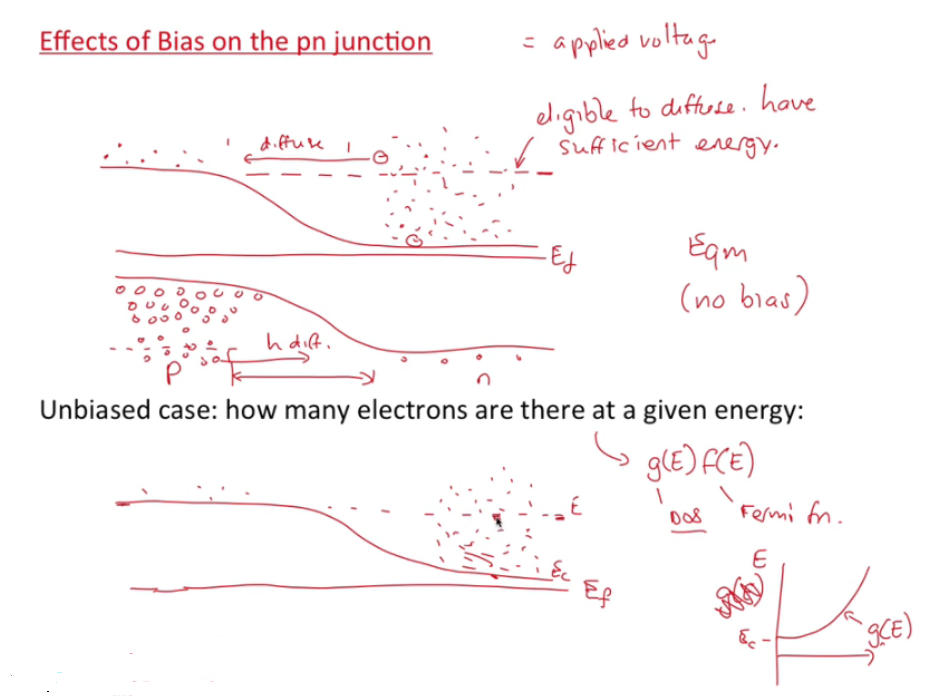 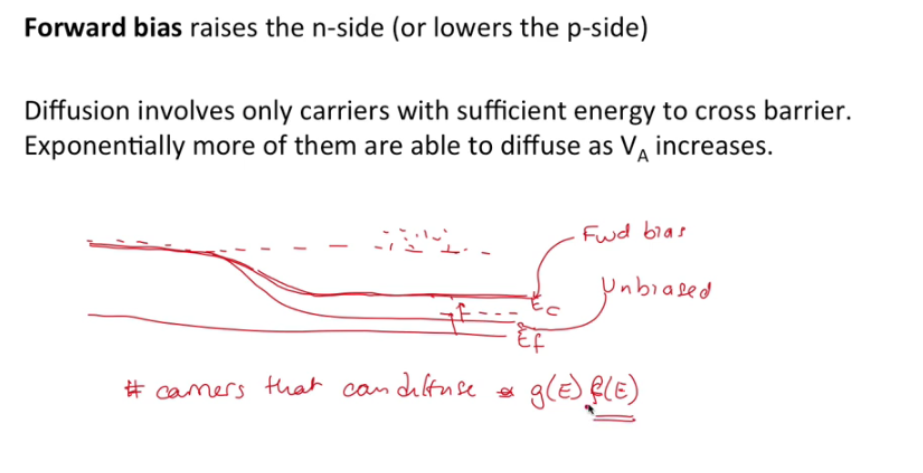 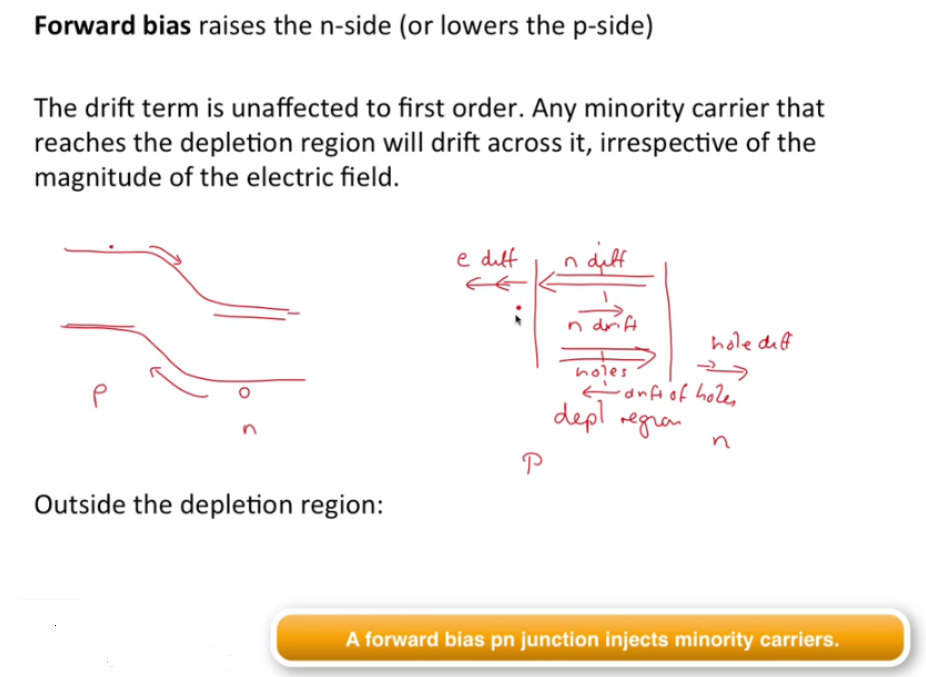 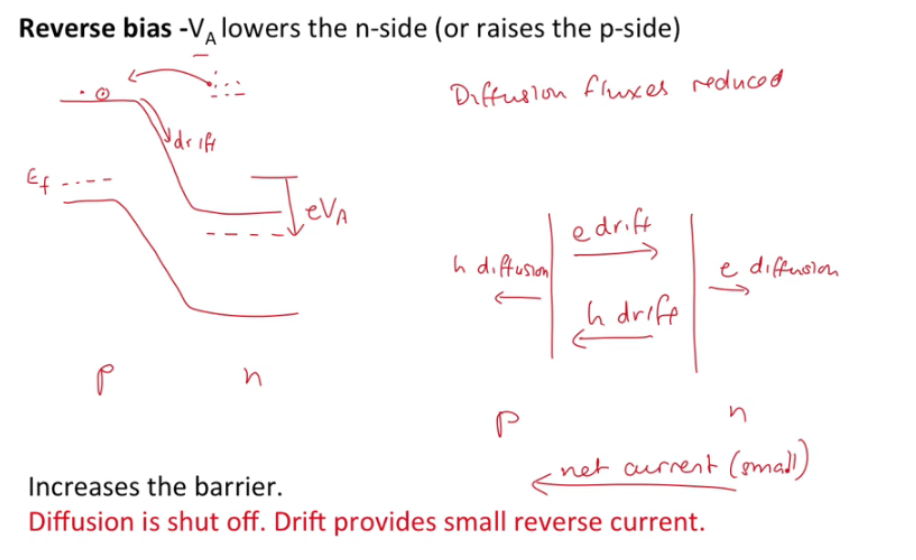 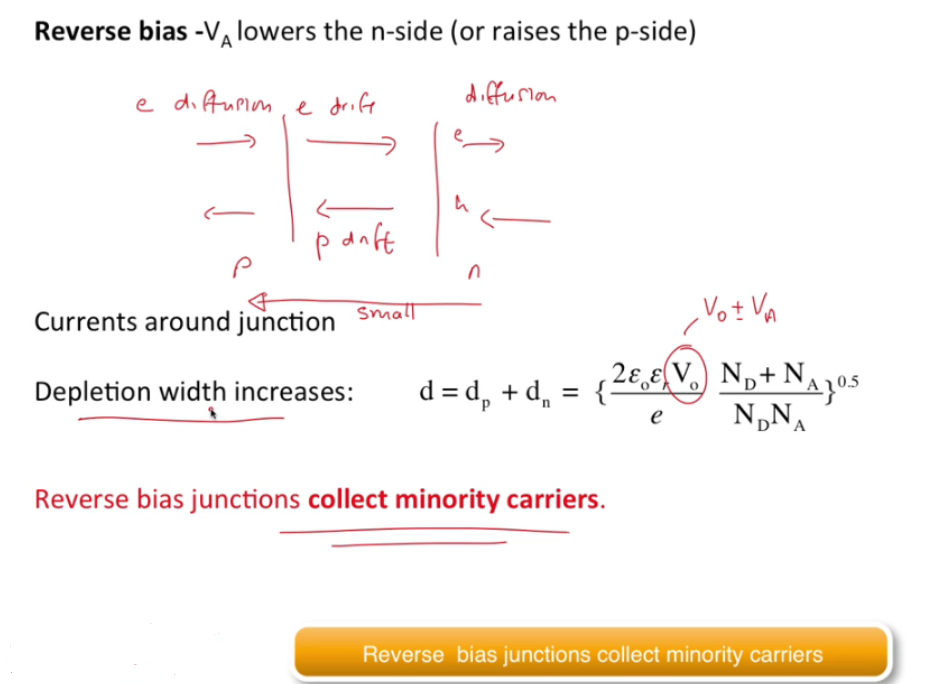 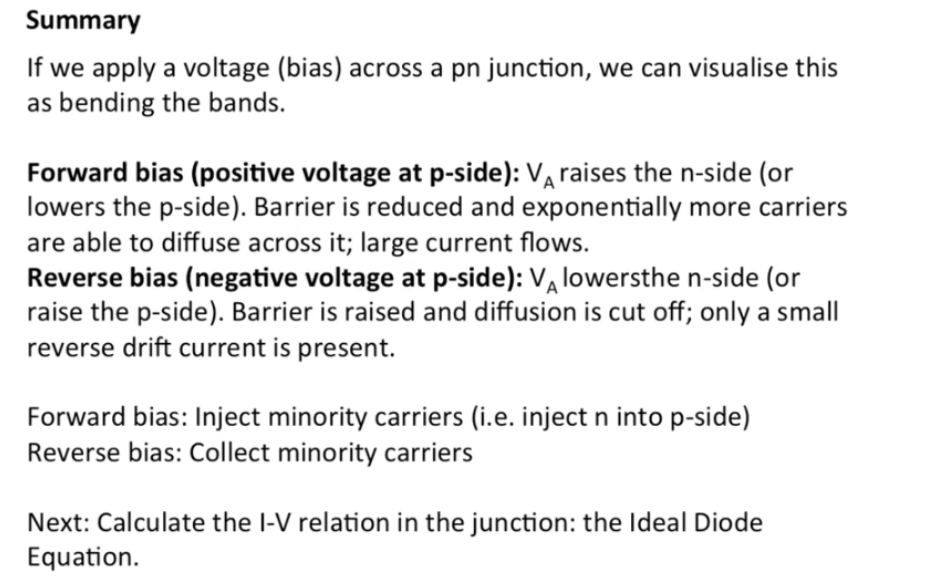 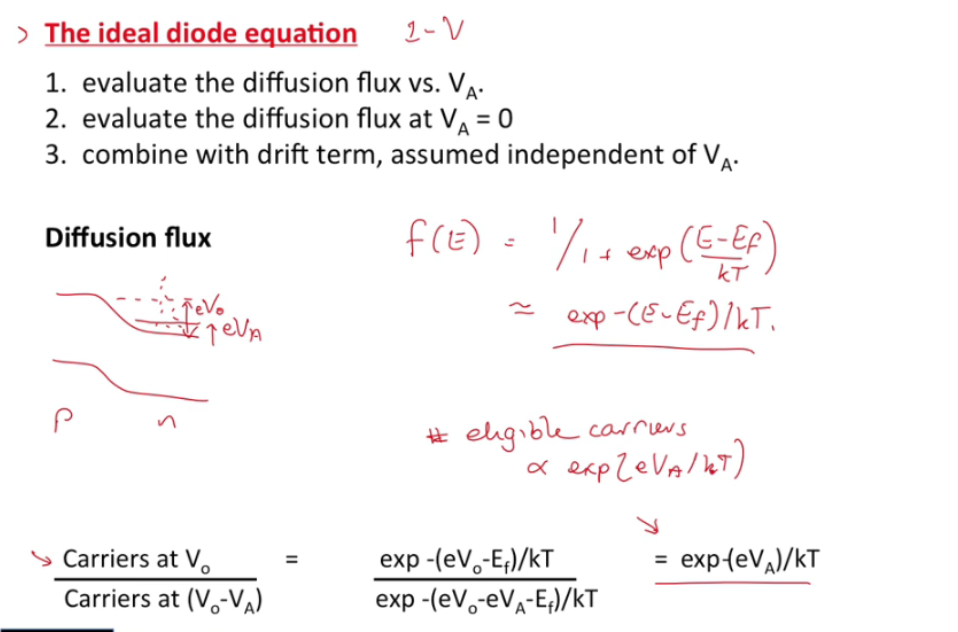 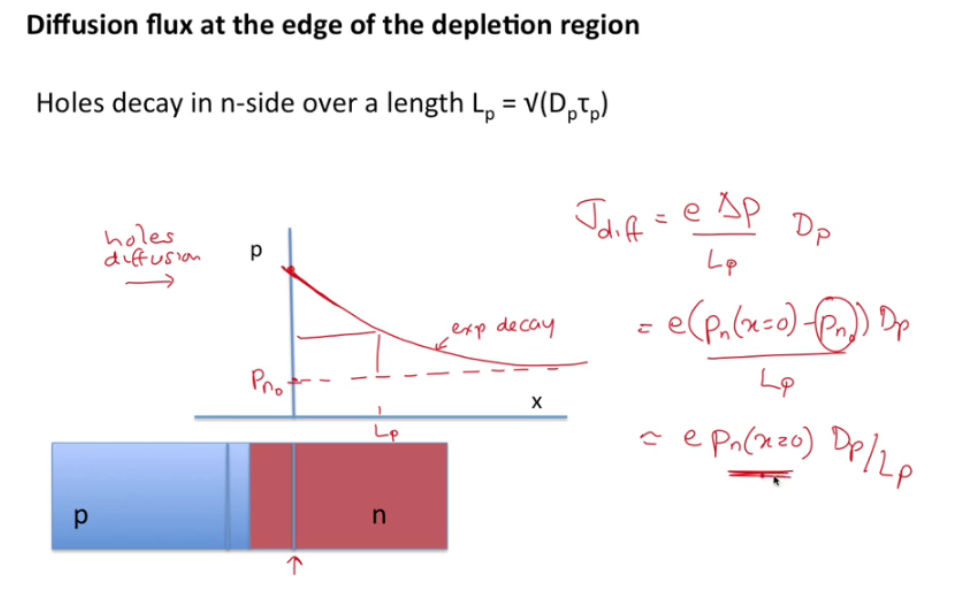 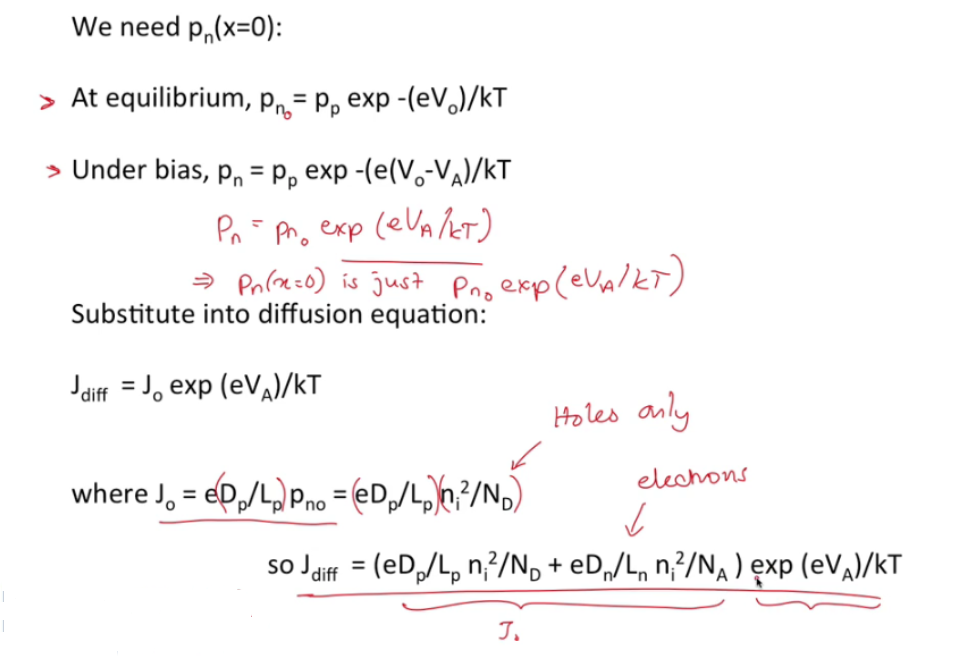 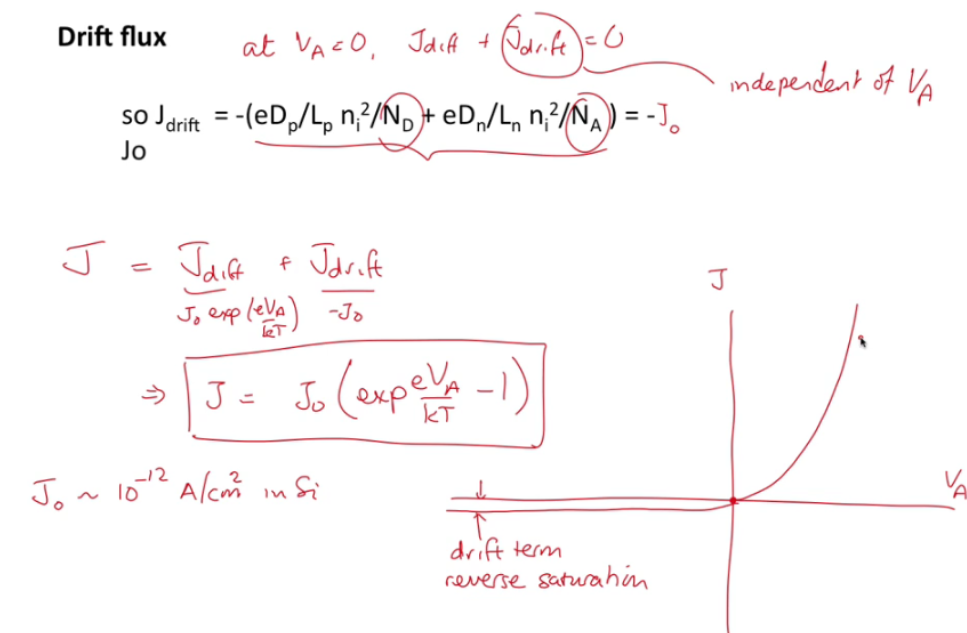 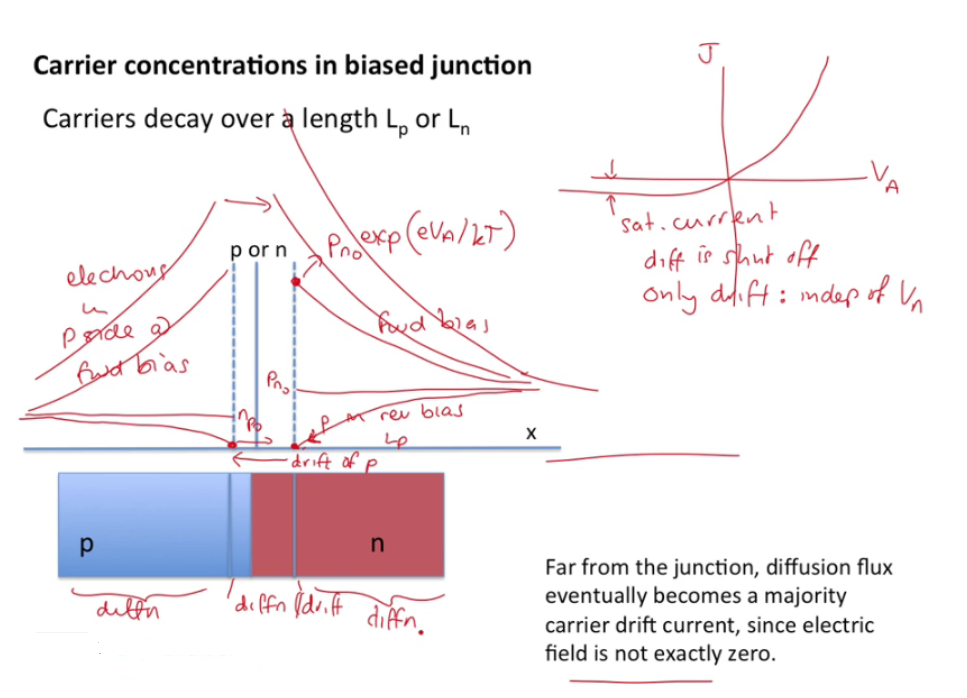 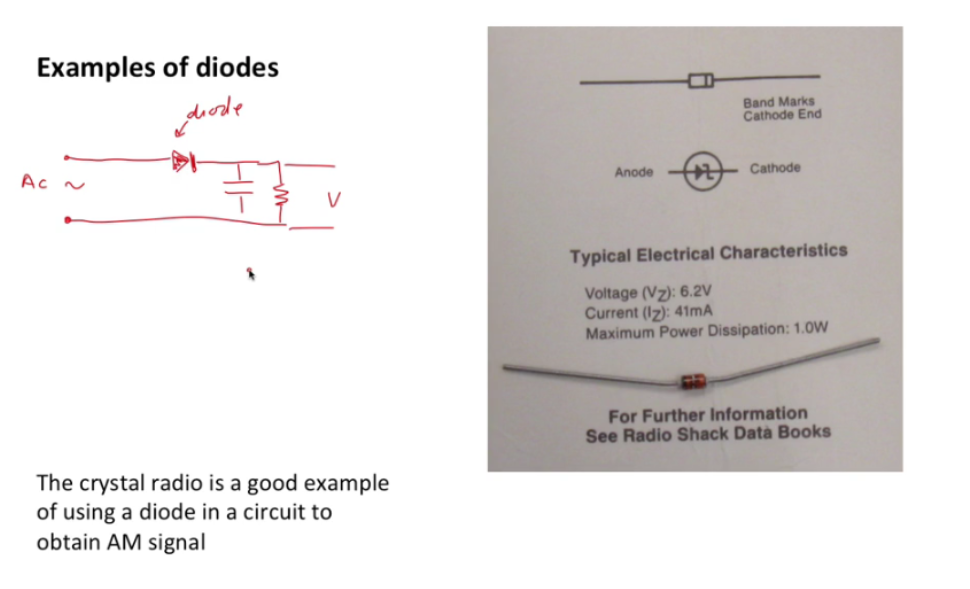 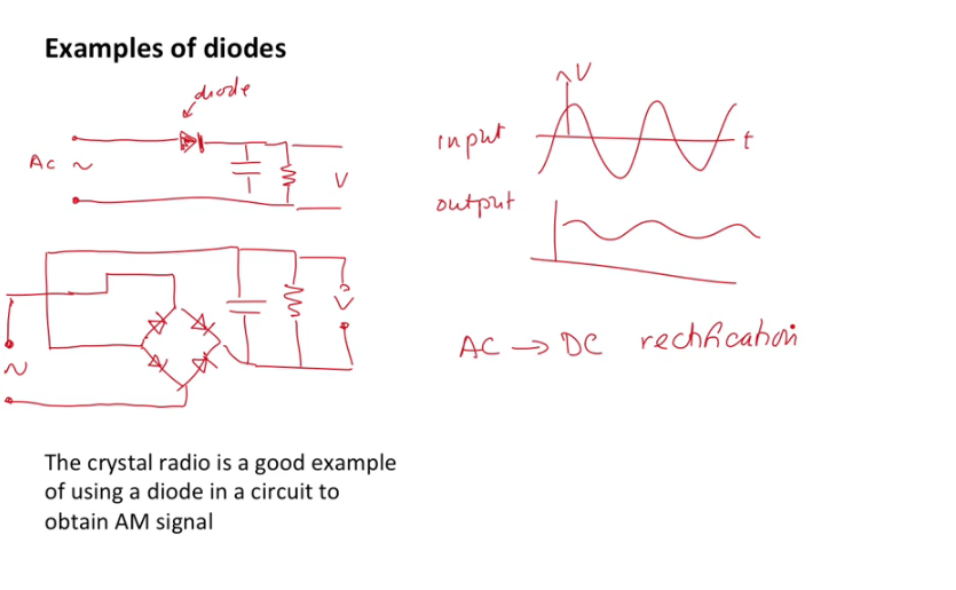 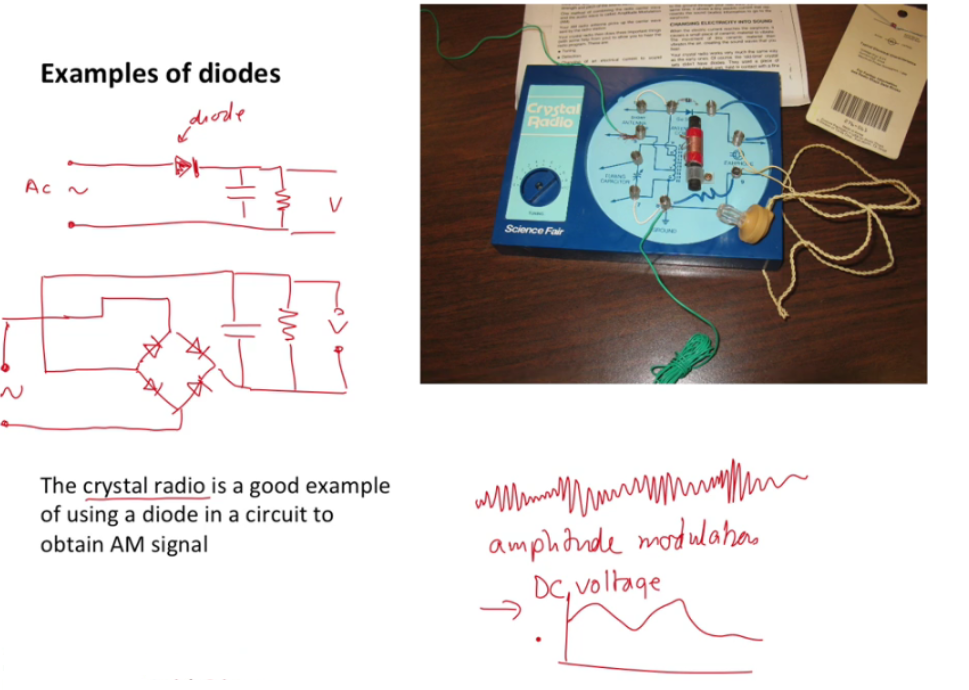 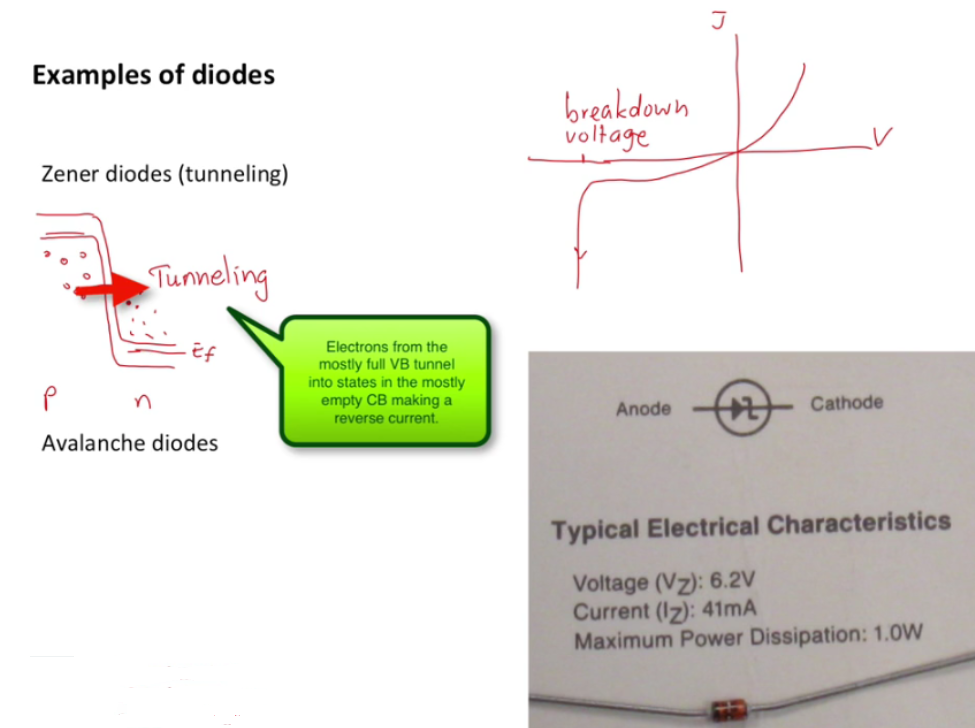 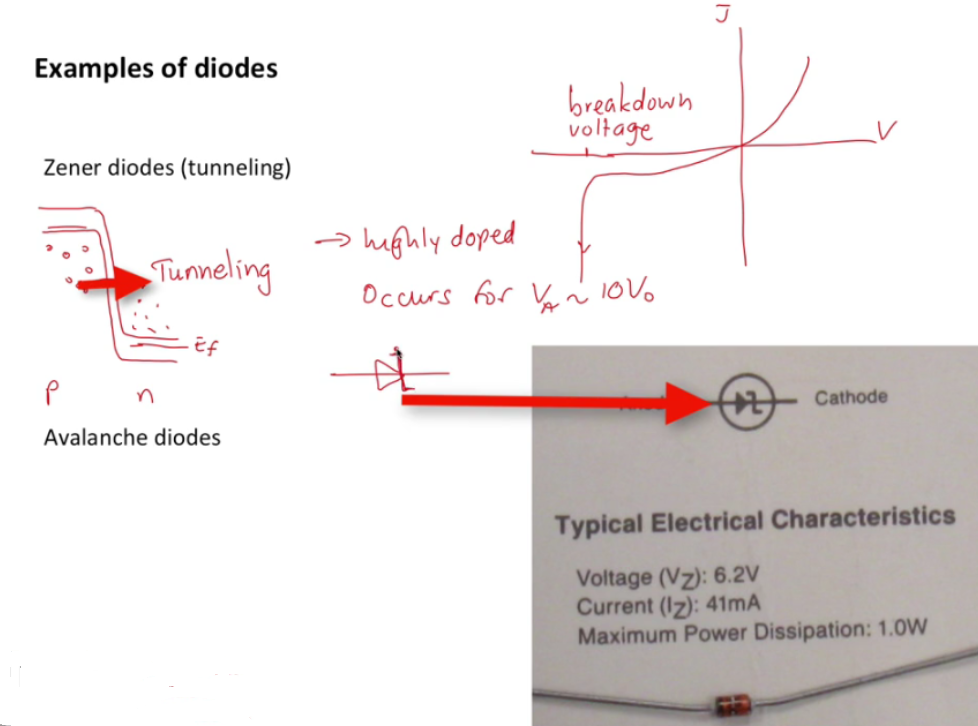 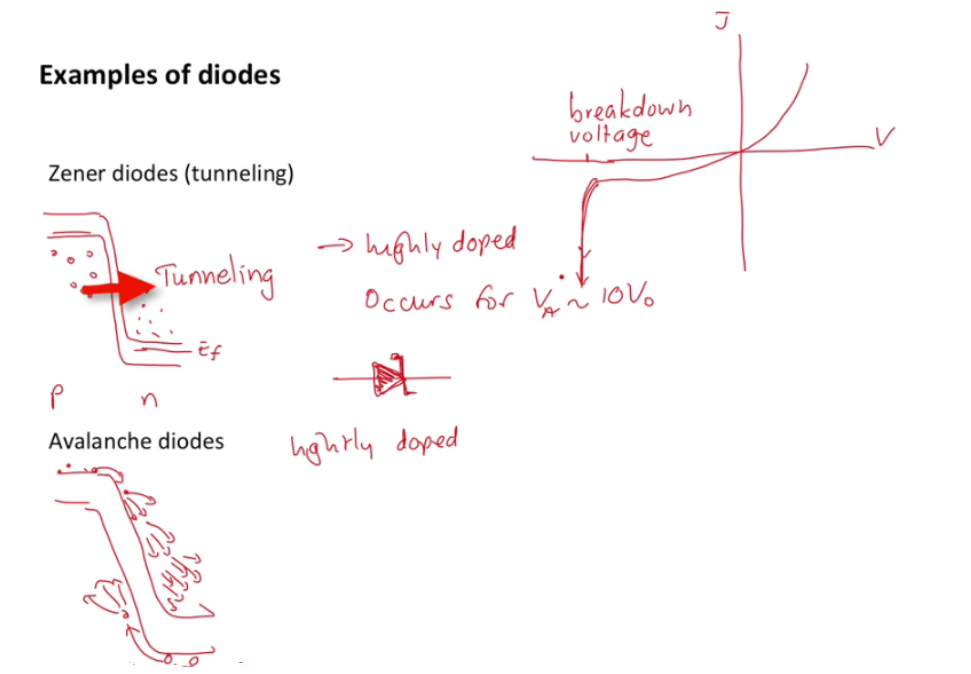 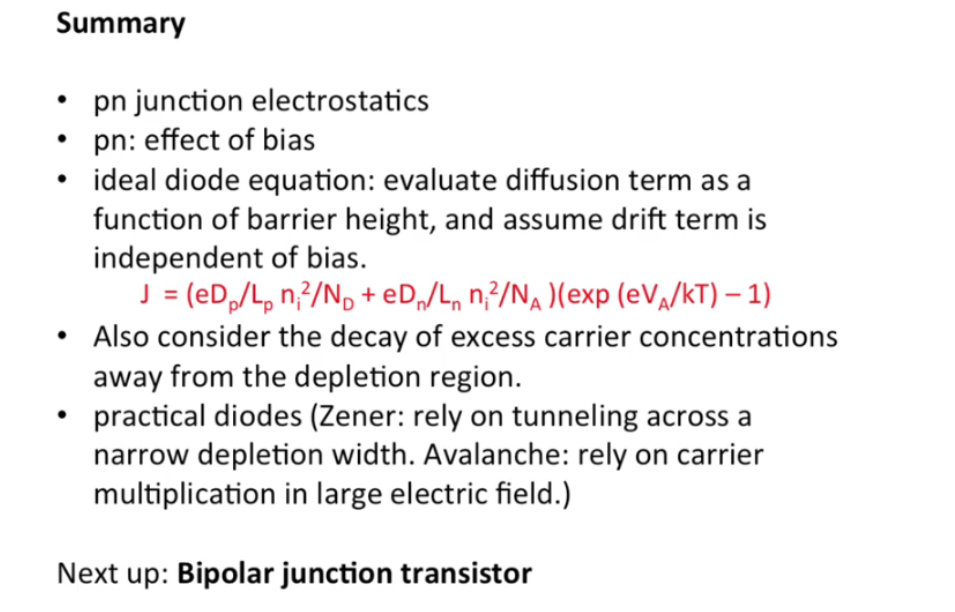